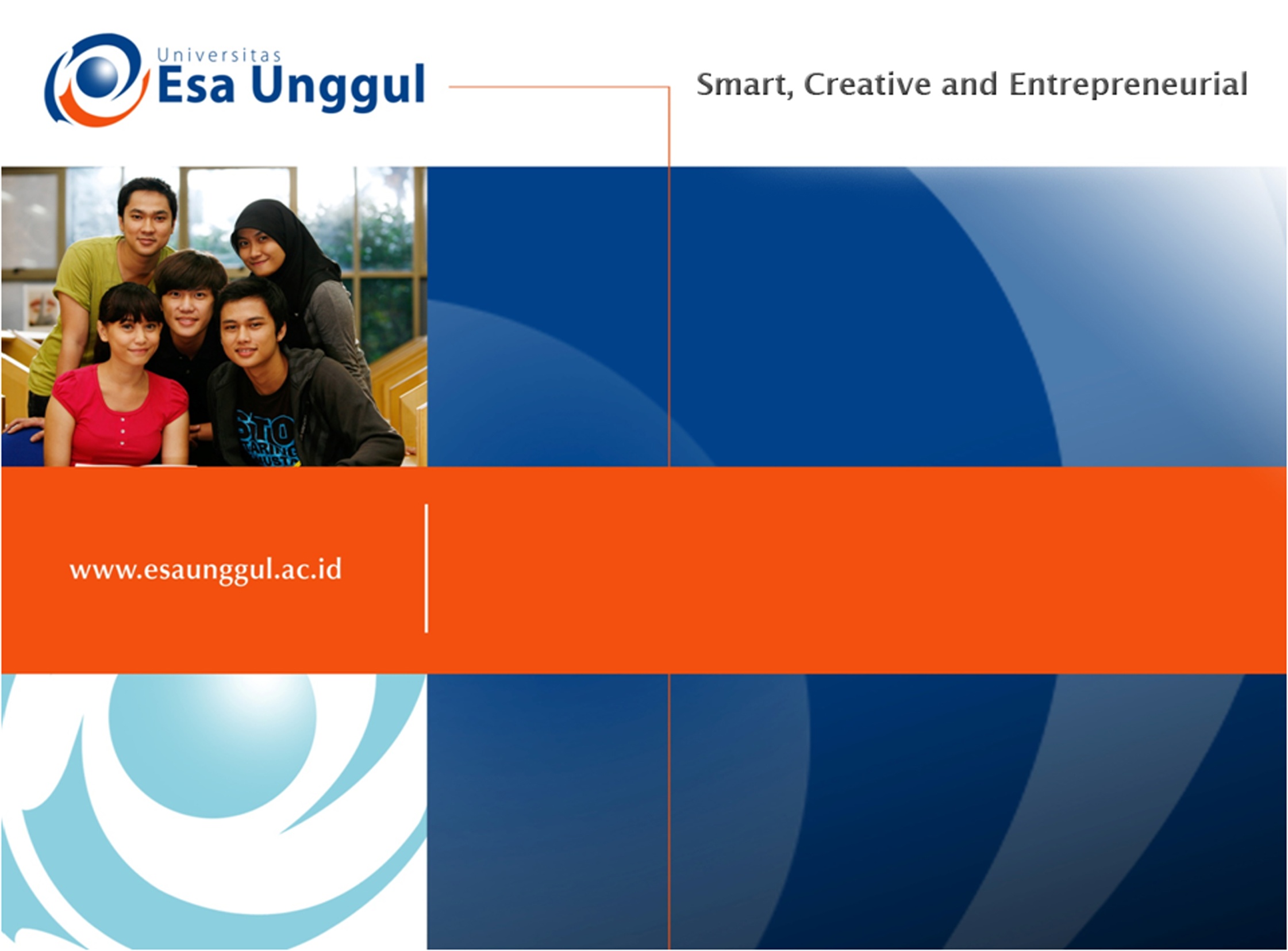 MATRIKS LANJUTAN 3
PERTEMUAN 6
AGUNG MULYO WIDODO
TEKNIK INFORMATIKA FAKULTAS ILMU KOMPUTER
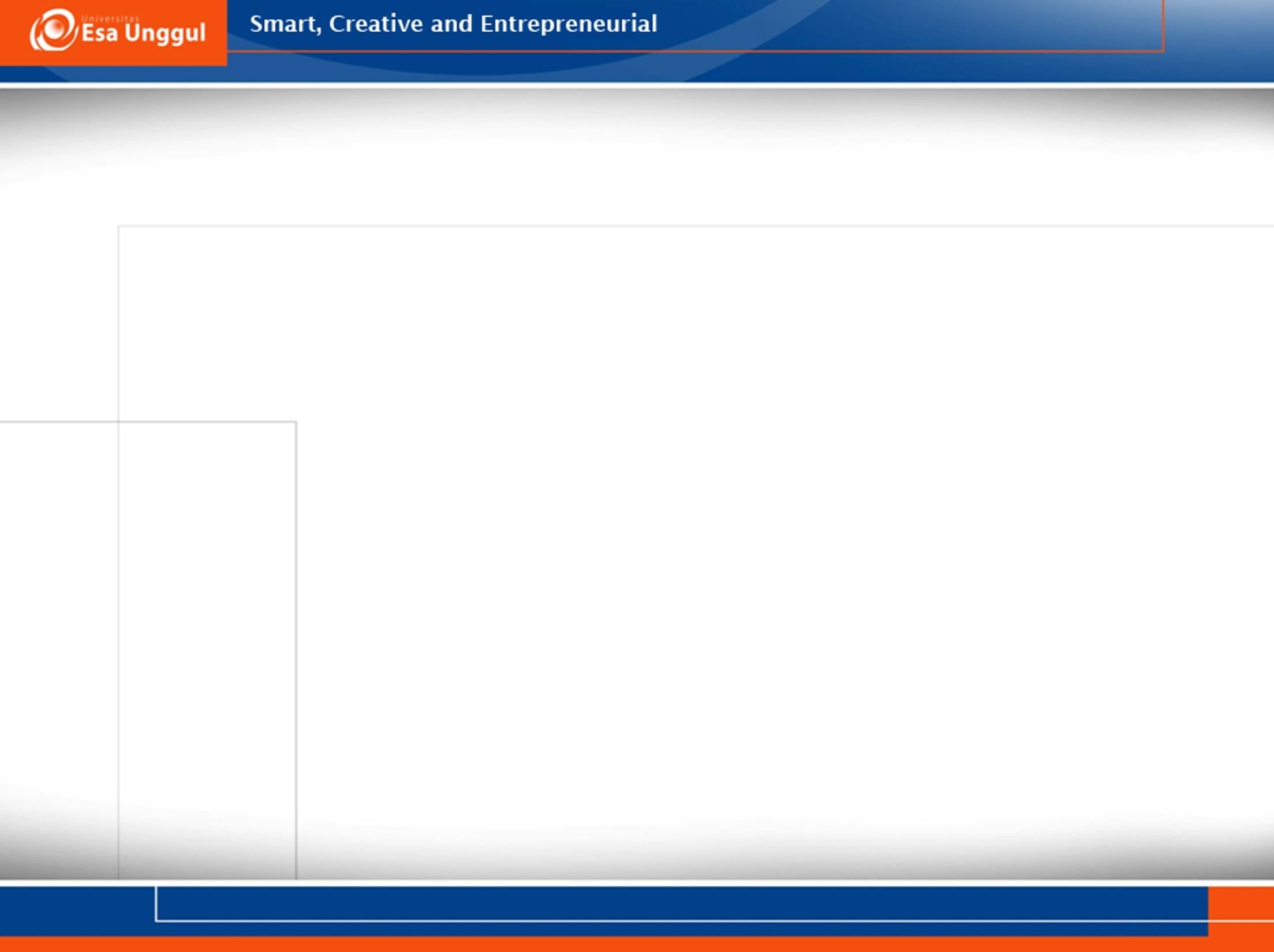 KEMAMPUAN AKHIR YANG DIHARAPKAN
Mahasiswa mampu menguasai konsep dan pengertian matriks
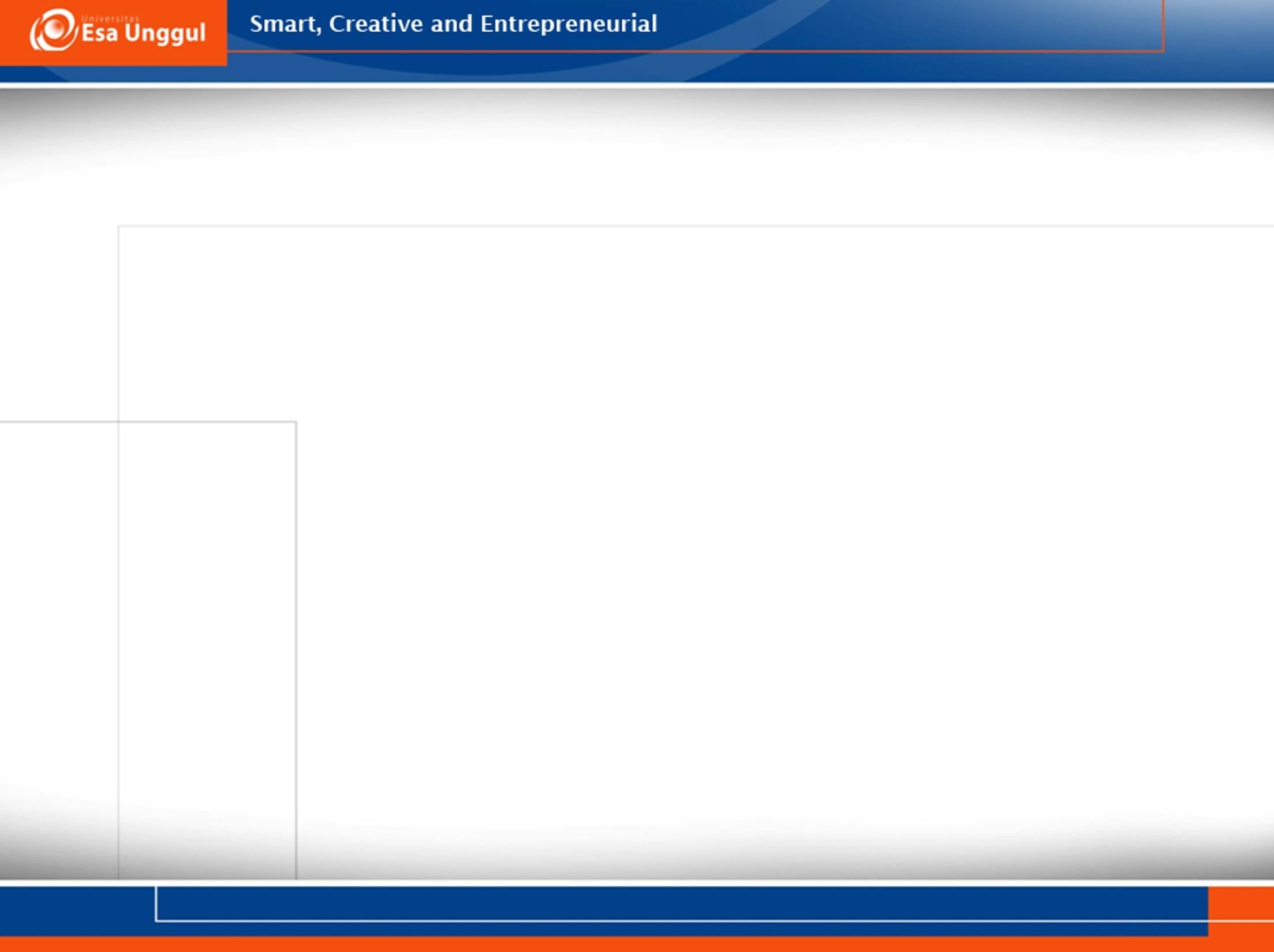 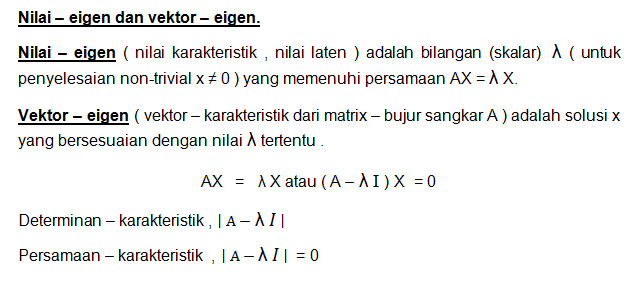 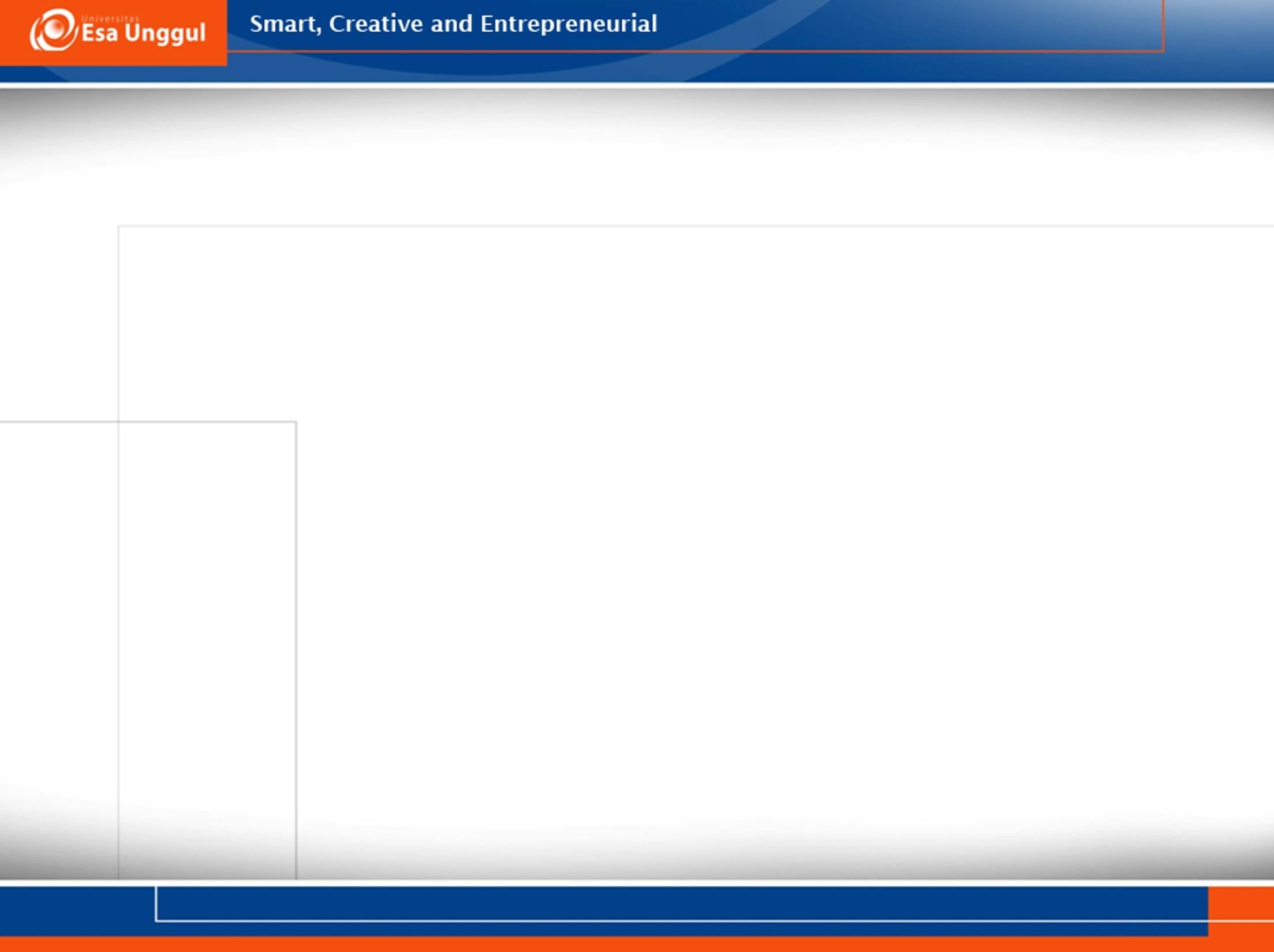 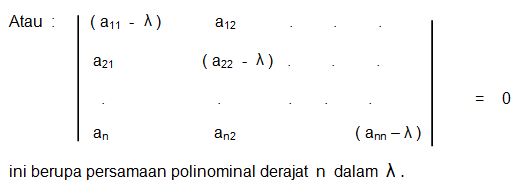 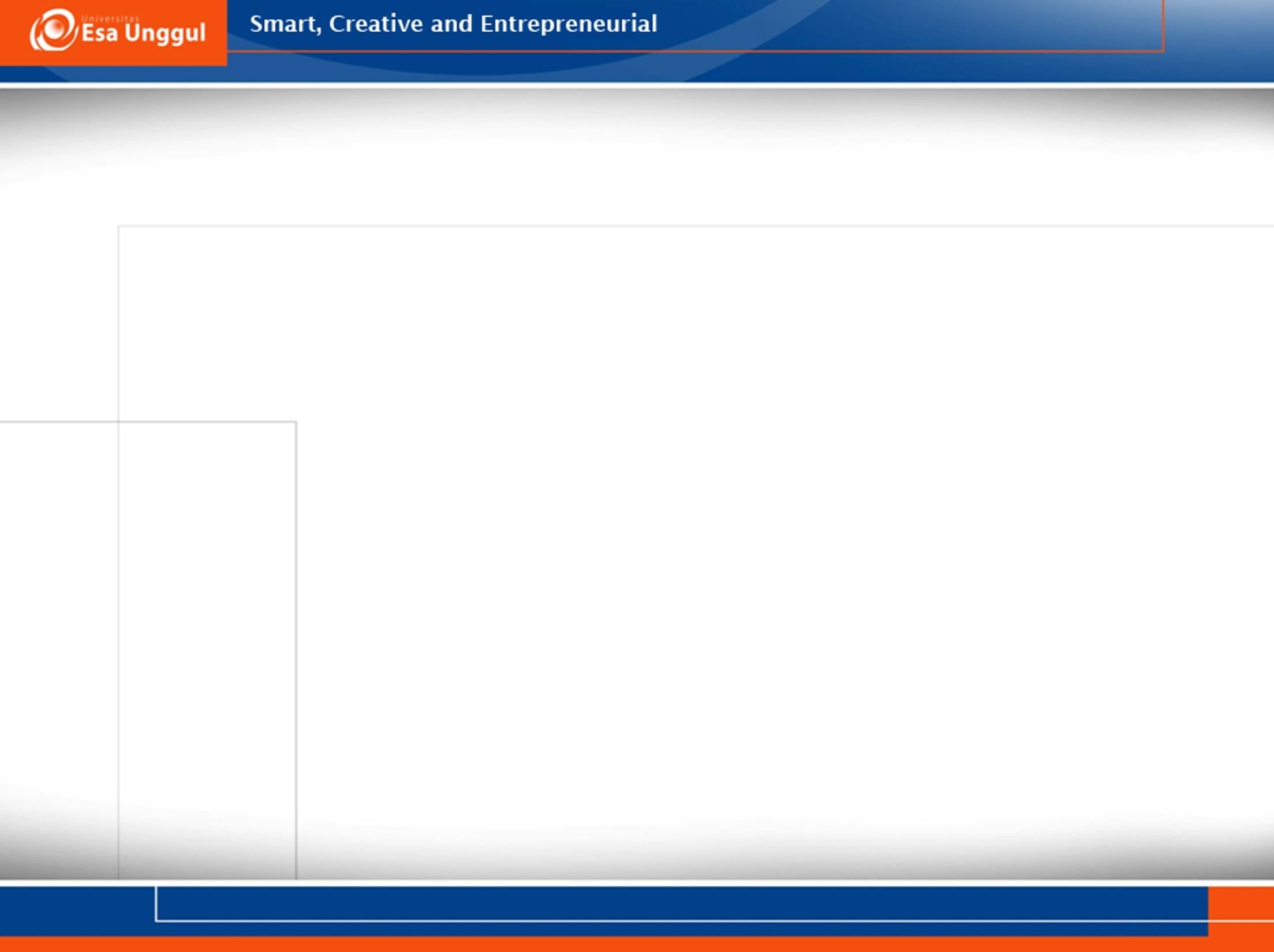 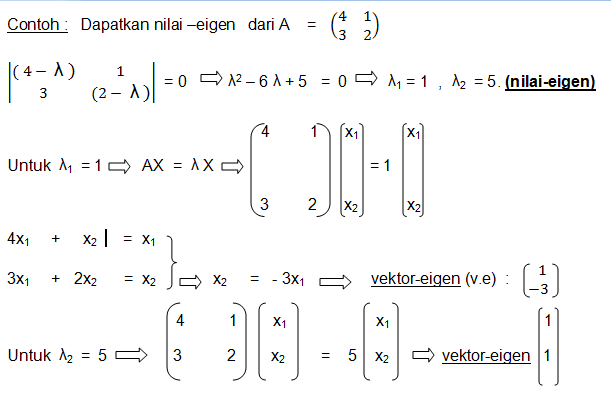 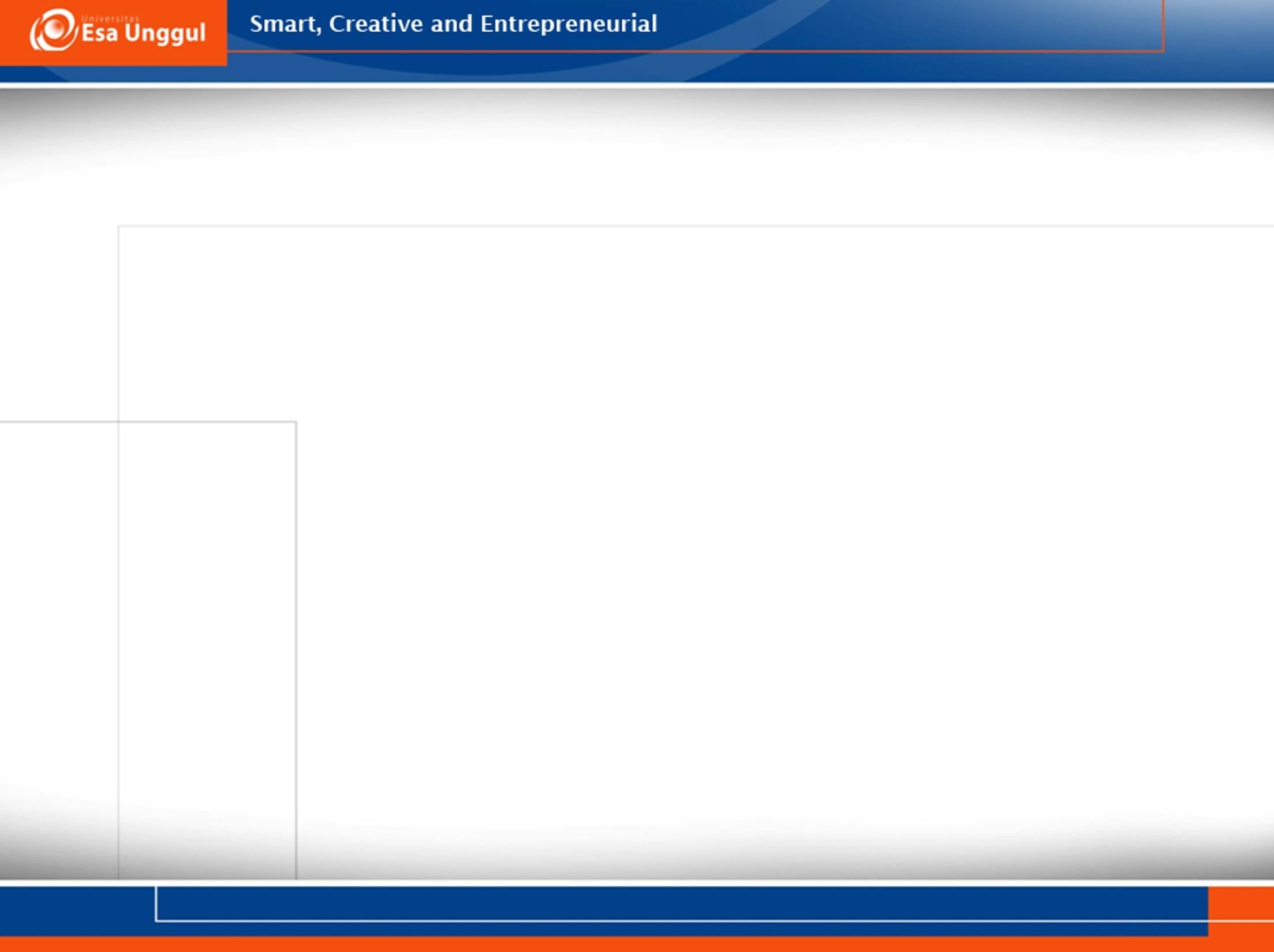 SOAL-SOAL :
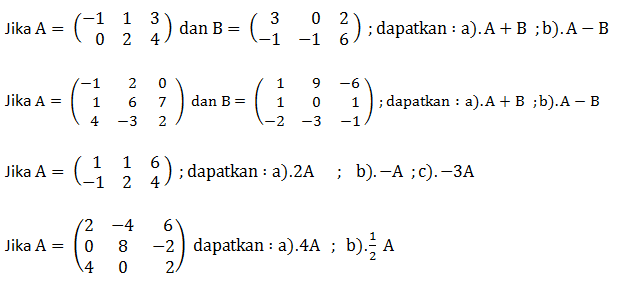 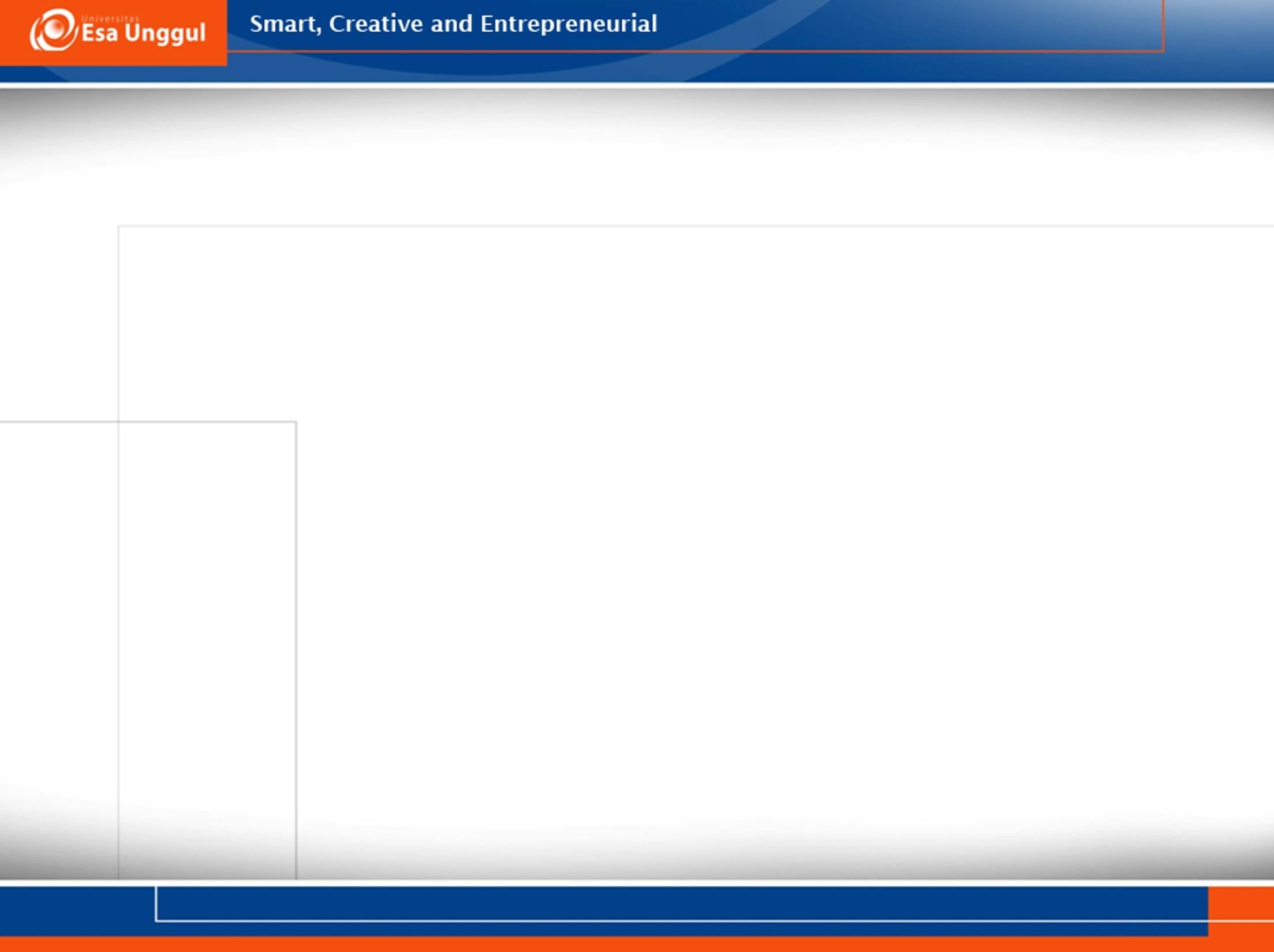 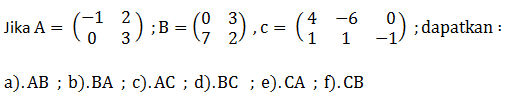 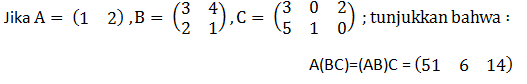 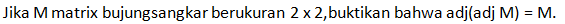 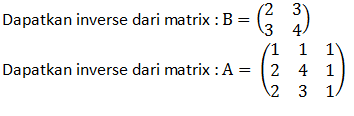 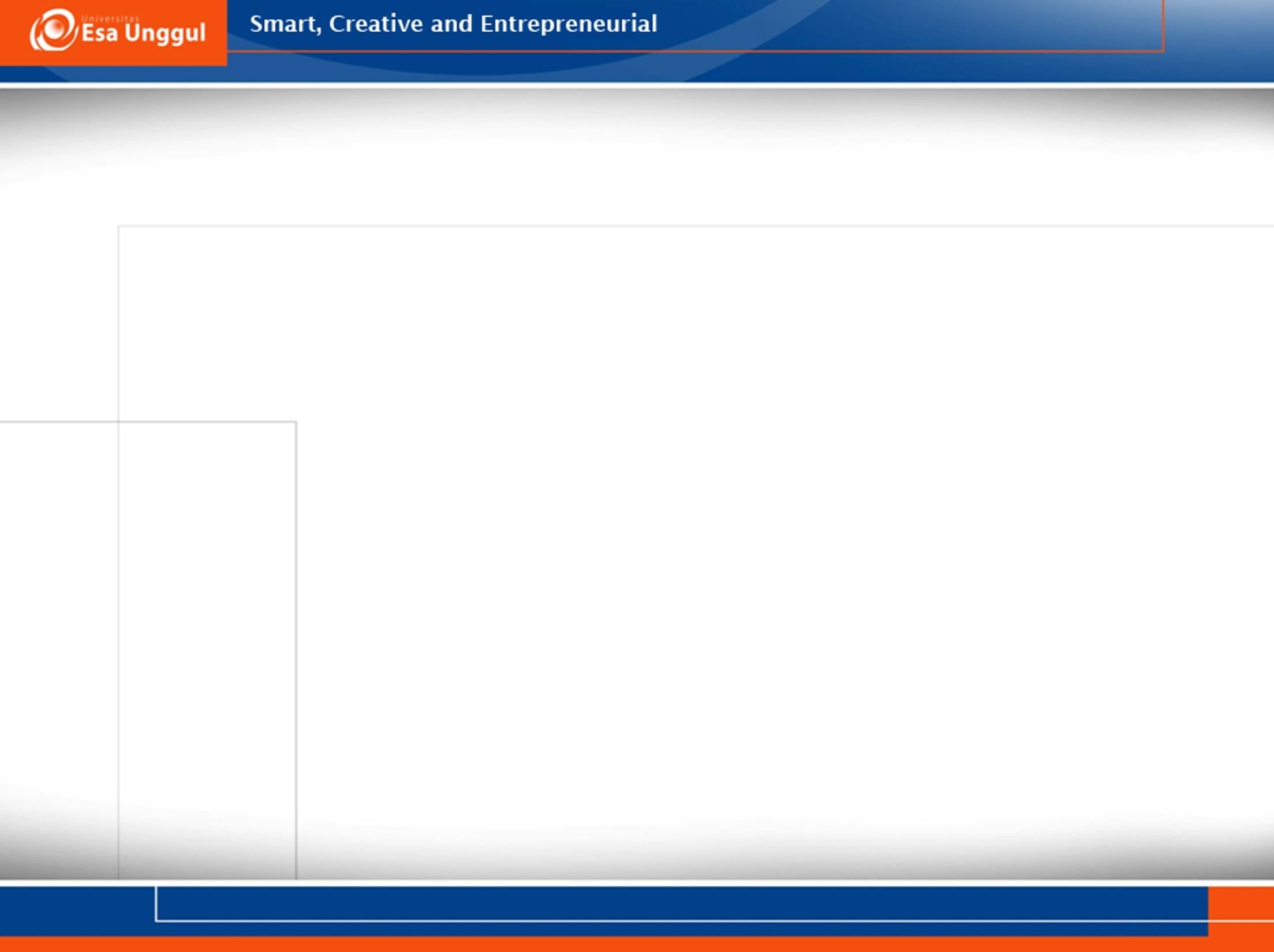 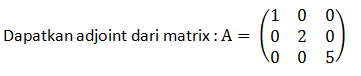 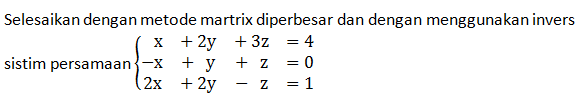 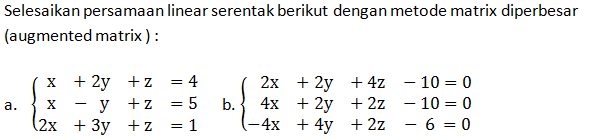 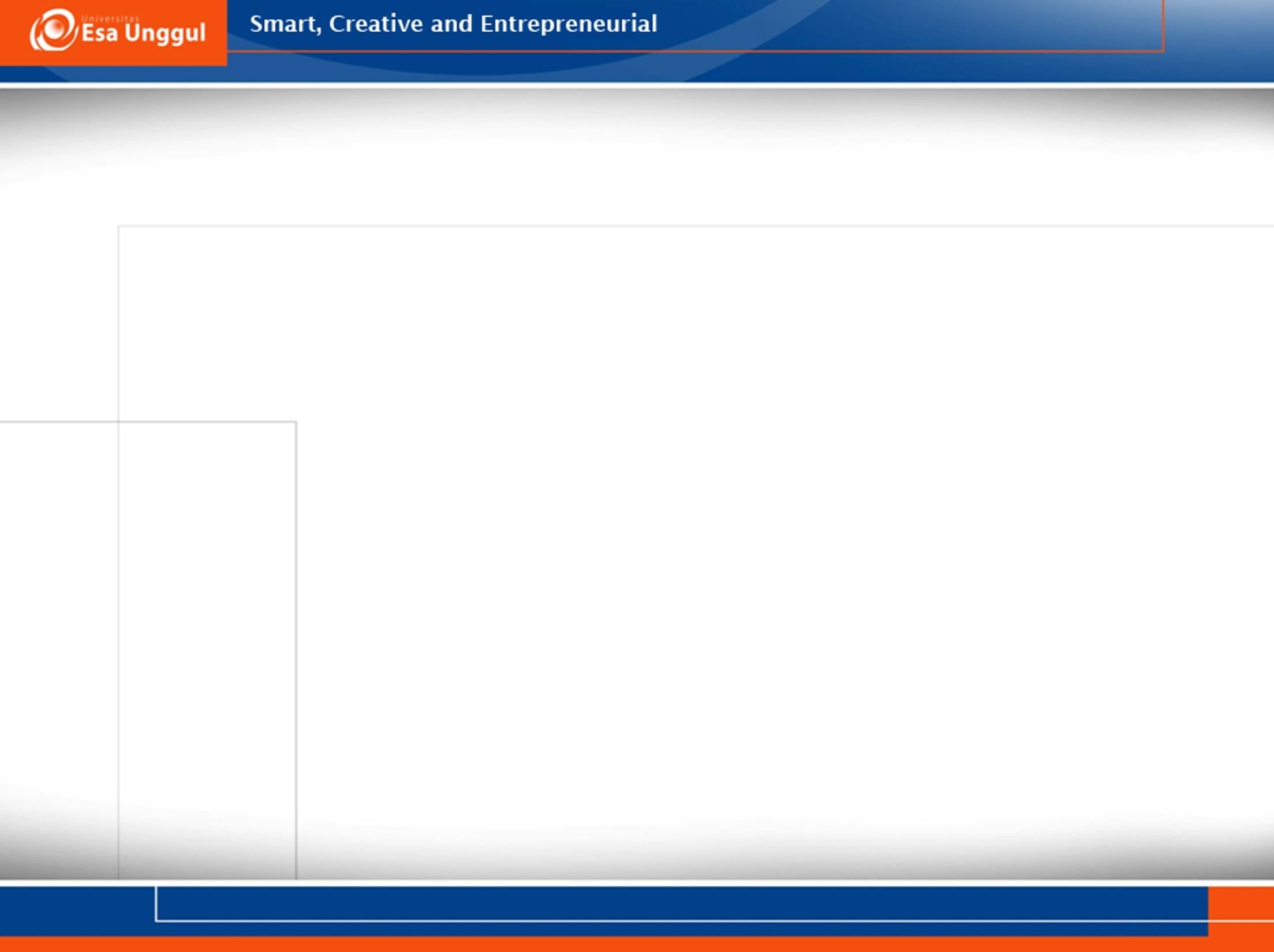 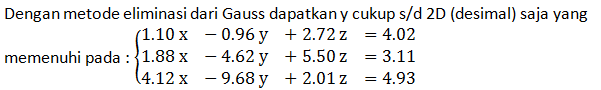 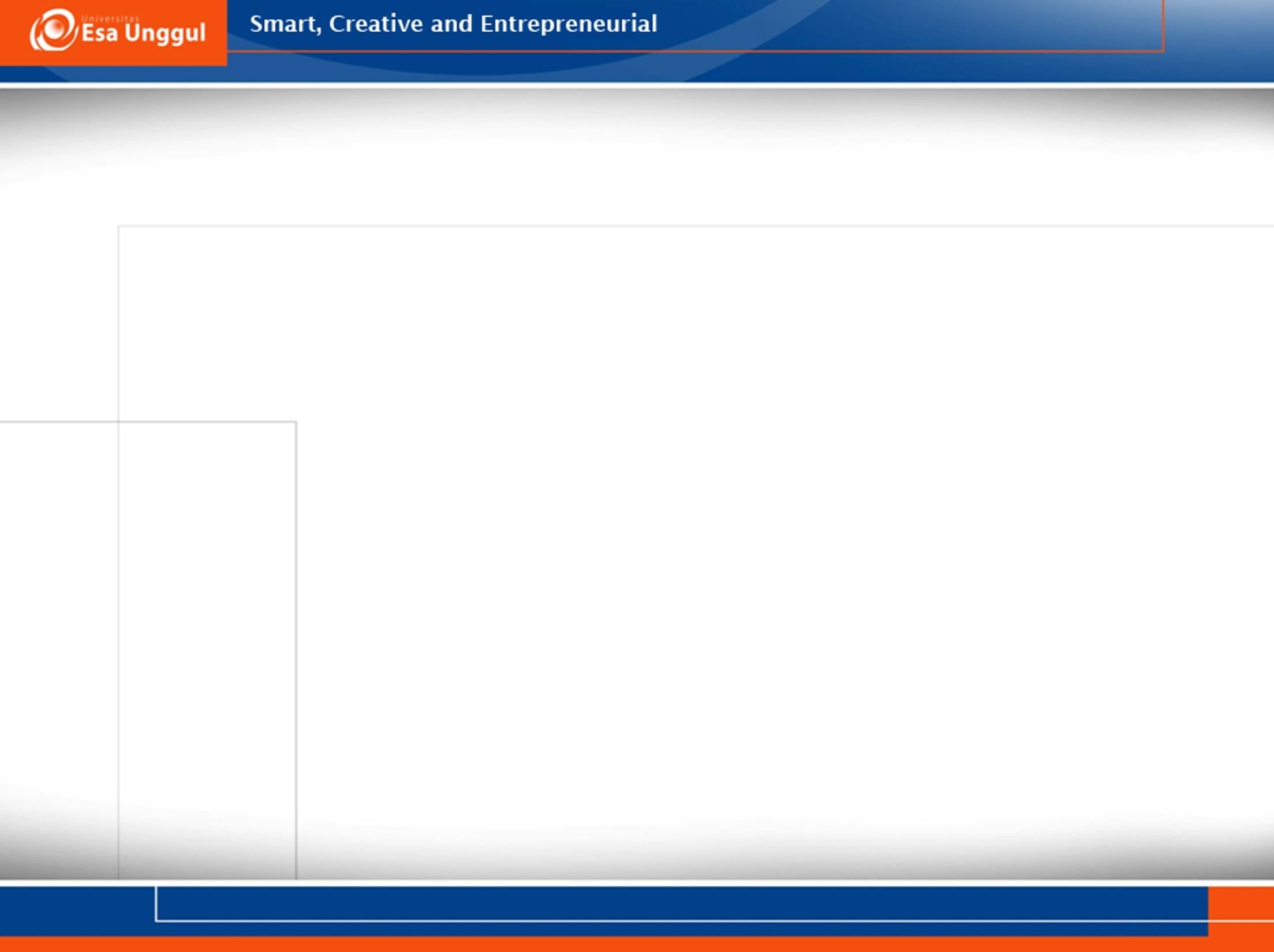 T E R I M A   K A S I H